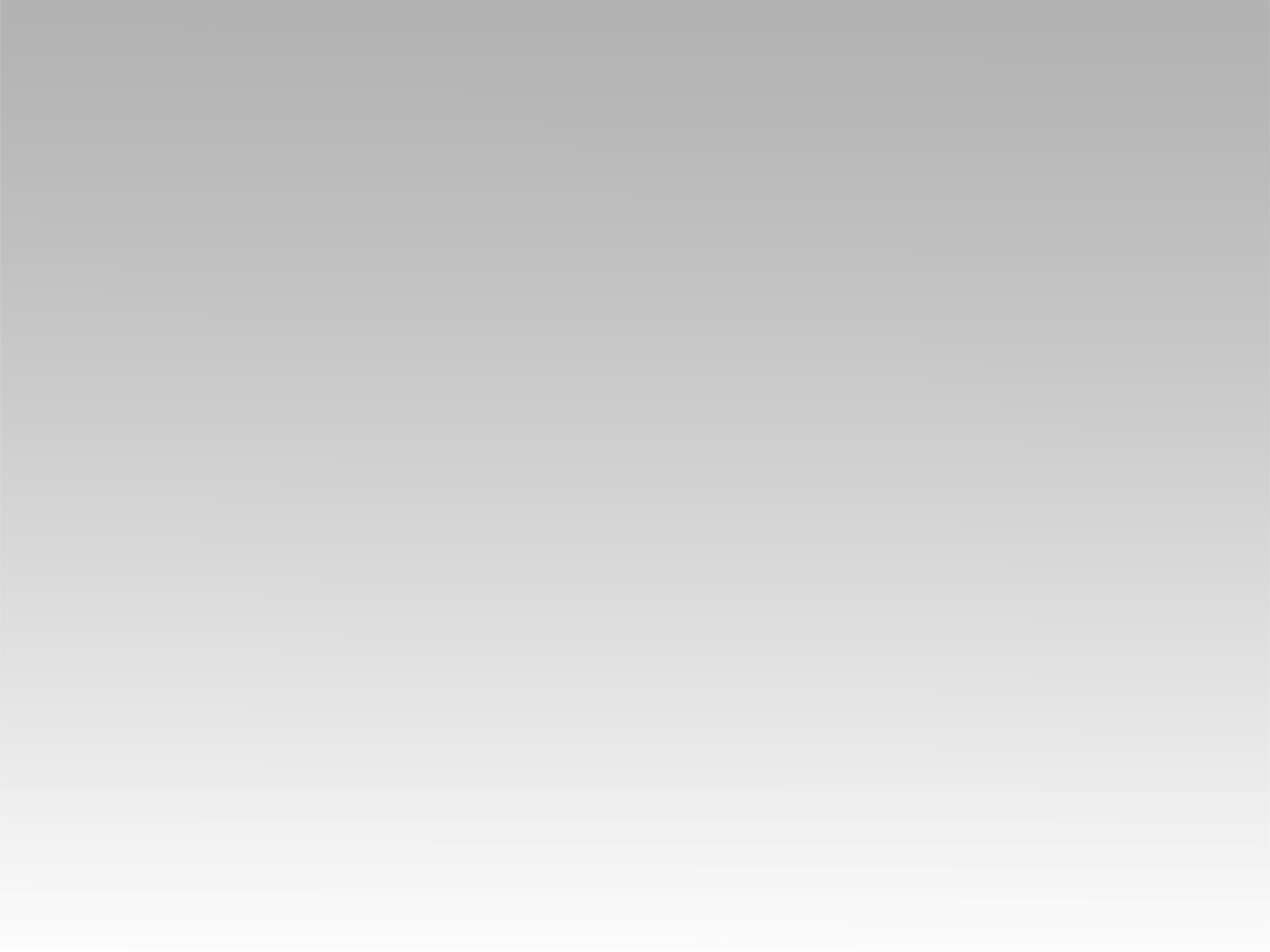 تـرنيــمة
يا يَسُوعُ كُلَّمَا أَنـْظُرُ لِلصَّلِيبِ
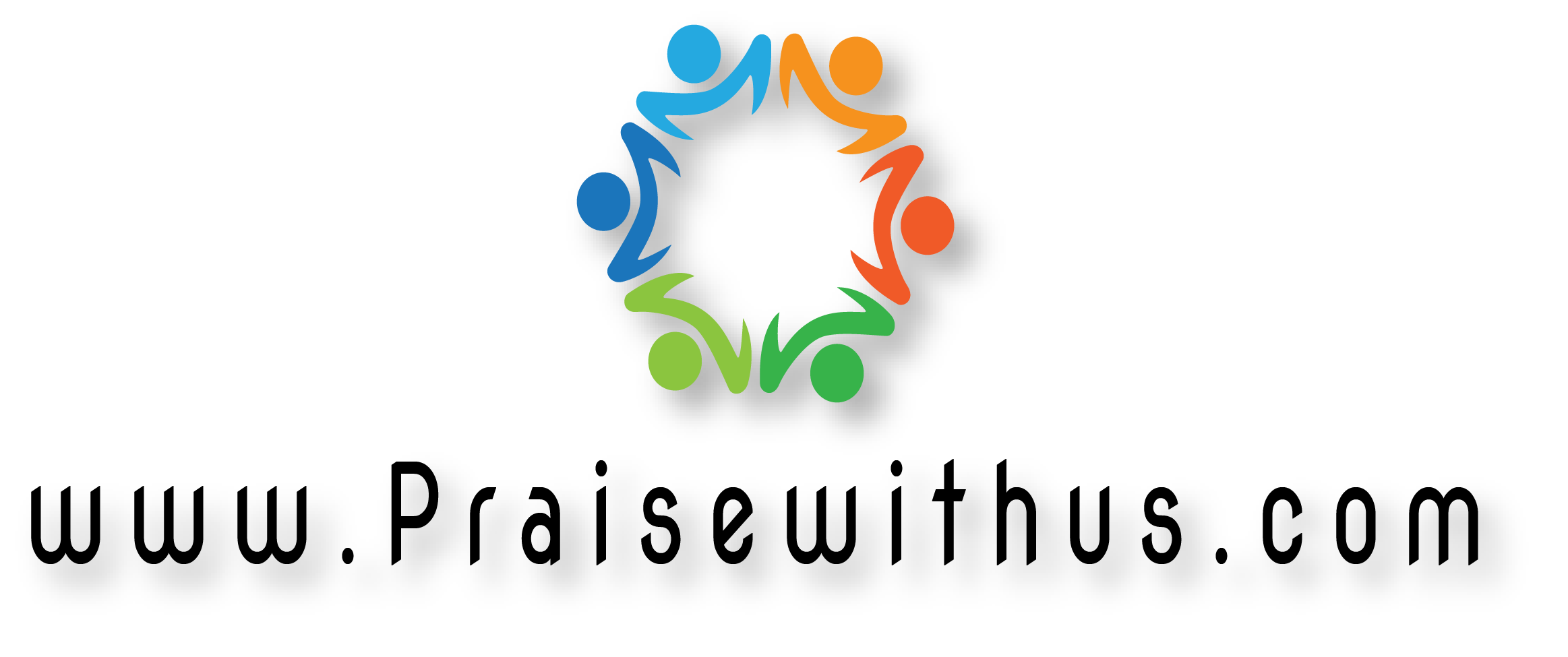 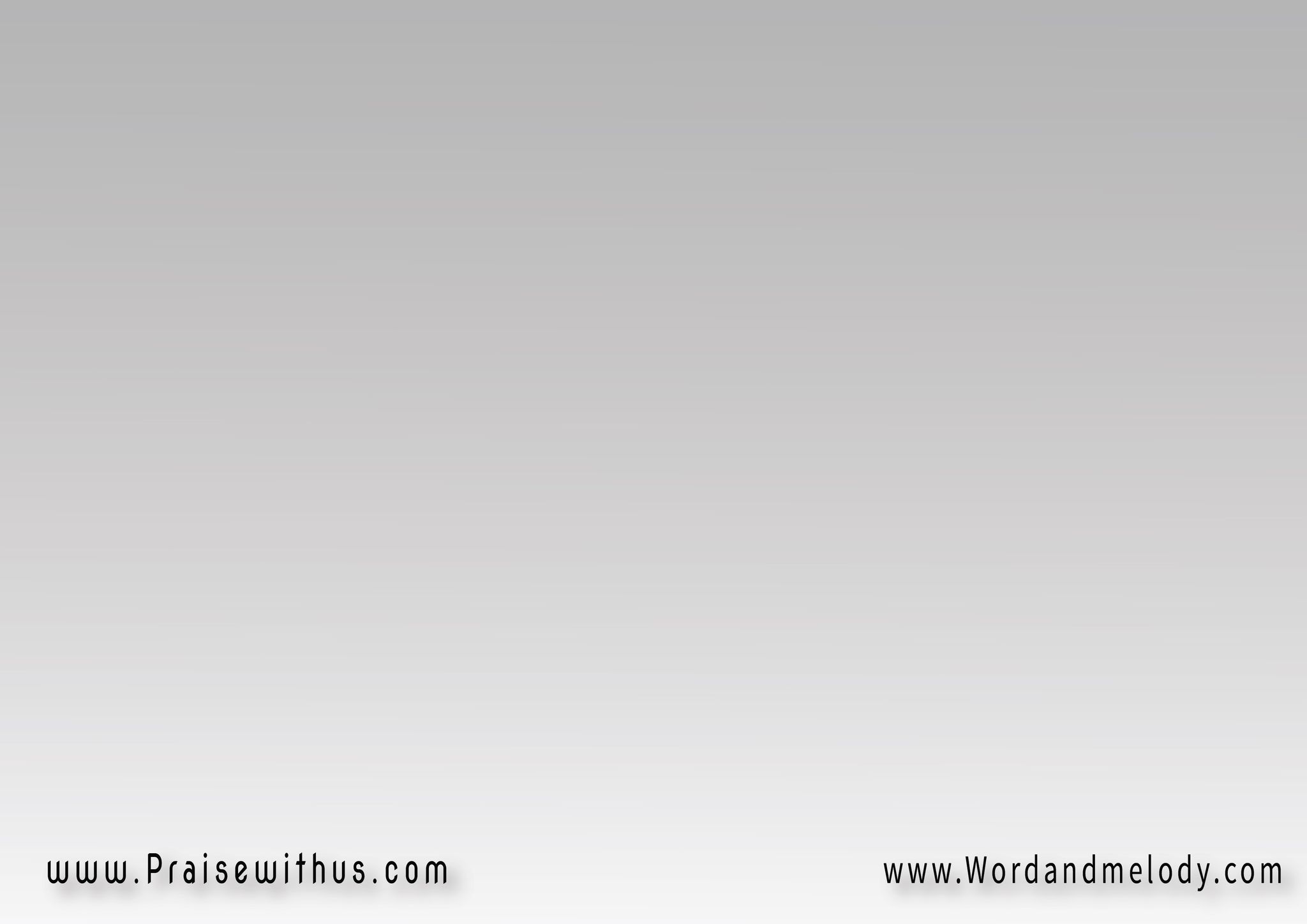 يا يَسُوعُ كُلَّمَا أَنـْظُرُ لِلصَّلِيبِ 
قَـلْبِـي يَفِيـضُ بِالشُّـكْـرِ لَـكَ
إِذْ عَنِّي قَدْ جُزْتَ في ِمِثْلِ ذَا 
اللَّهِيبِ قَلْبِي يَذُوبُ يَسـْجُدُ لَكَ
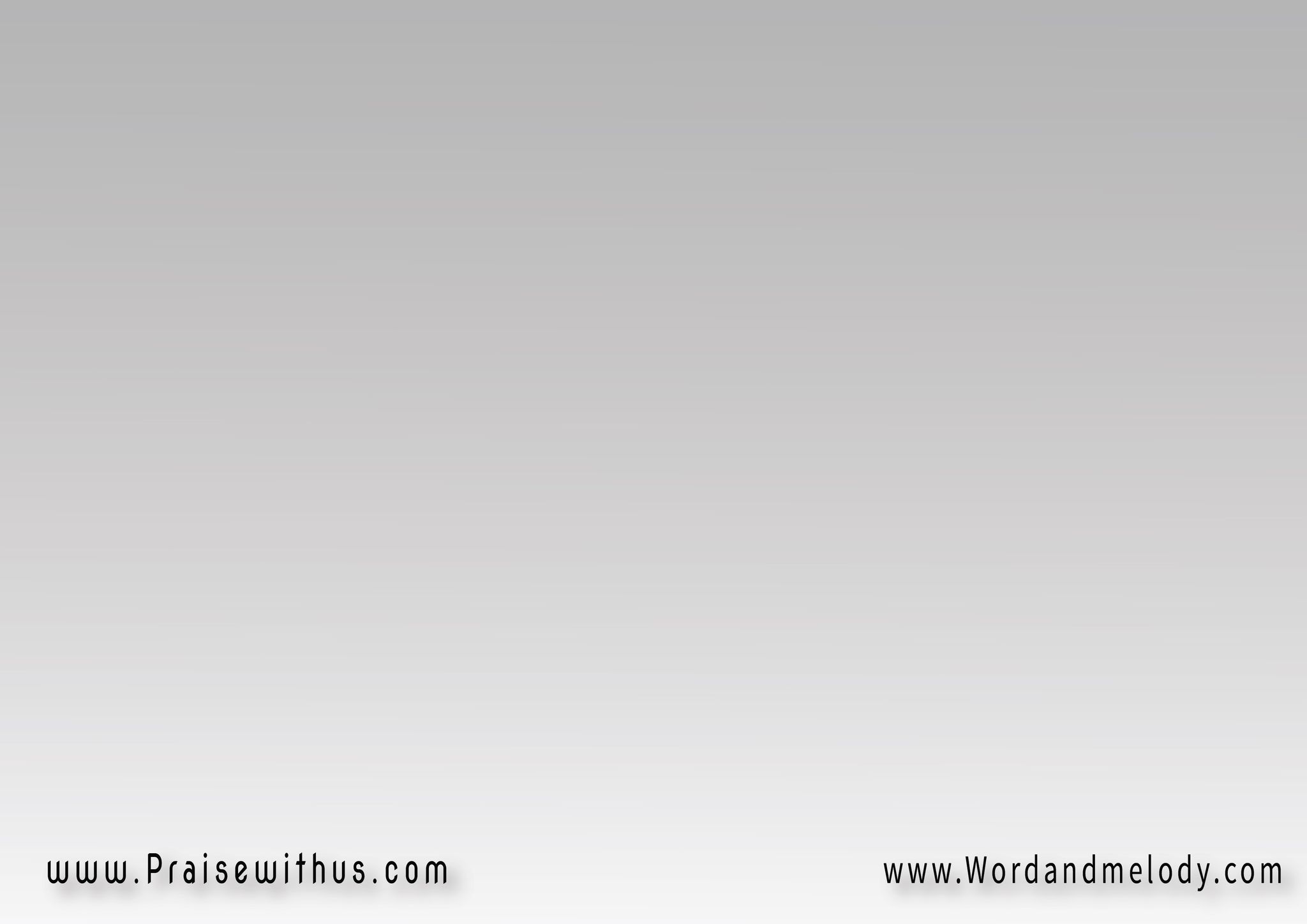 أَنْتَ يا سَيِّدُ قَدْ كانَ كُـلُّ هــَمّـِكَ 
أن تَخْدُمُ وَتُنْقِذُ النُّفُوسَ الْهَالِكَة
فَلِماذا يا رَبِّي عُوقِبْتَ عَنْ ذَنْبِـي
 أَنْتَ الْقُـدُّوسُ الْكَـامِـلُ بِــرُّكَ
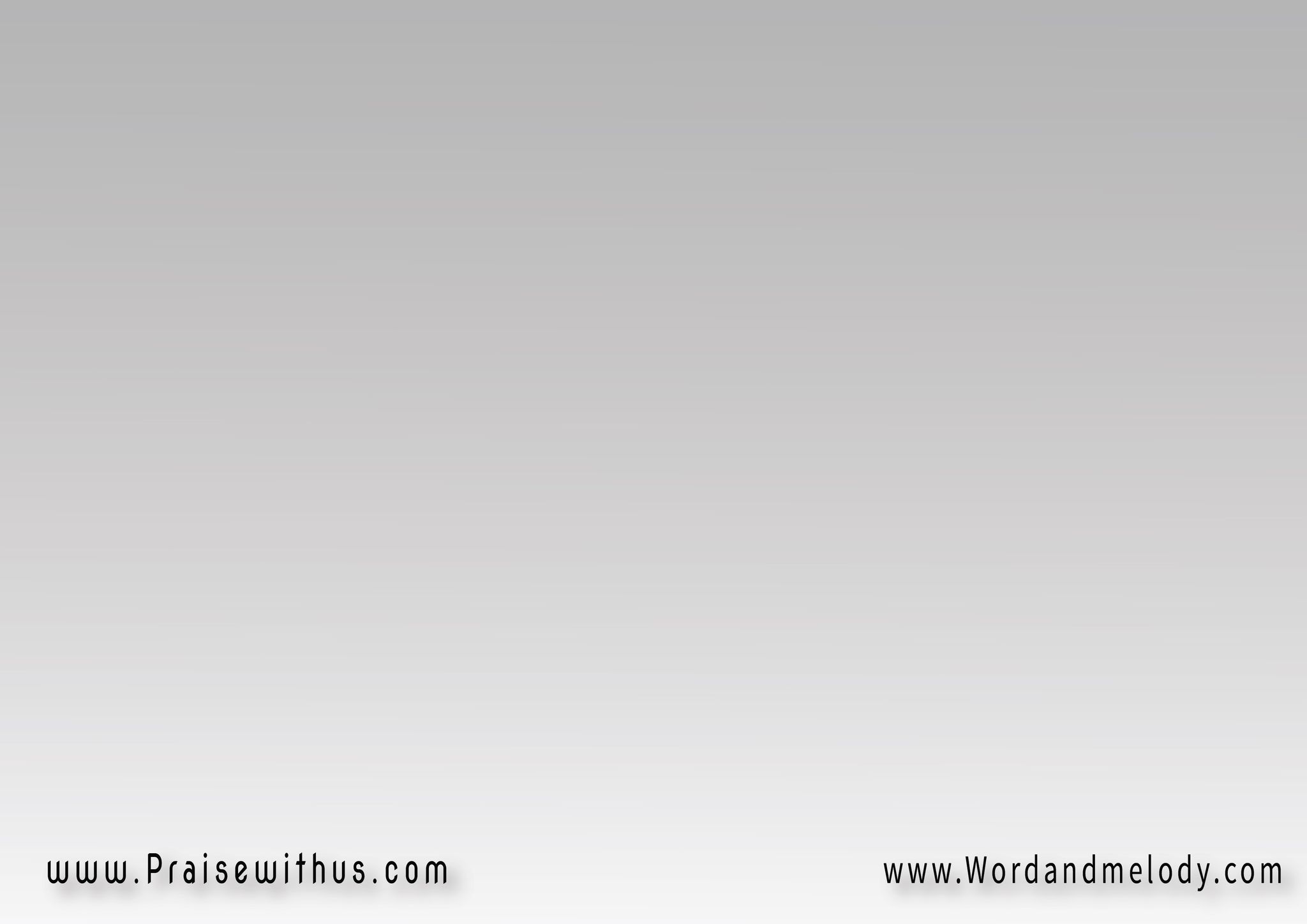 يا يَسُوعُ أَنْتَ تَمَسَّكْتَ بِحَياتِي
 وَقَدْ وَضَـعْتَ نَفْسَكَ
مُقايِـضًا كُلَّ آلامِي وَآهاتِي 
بِآلامِـــكَ بِحَياتِكَ
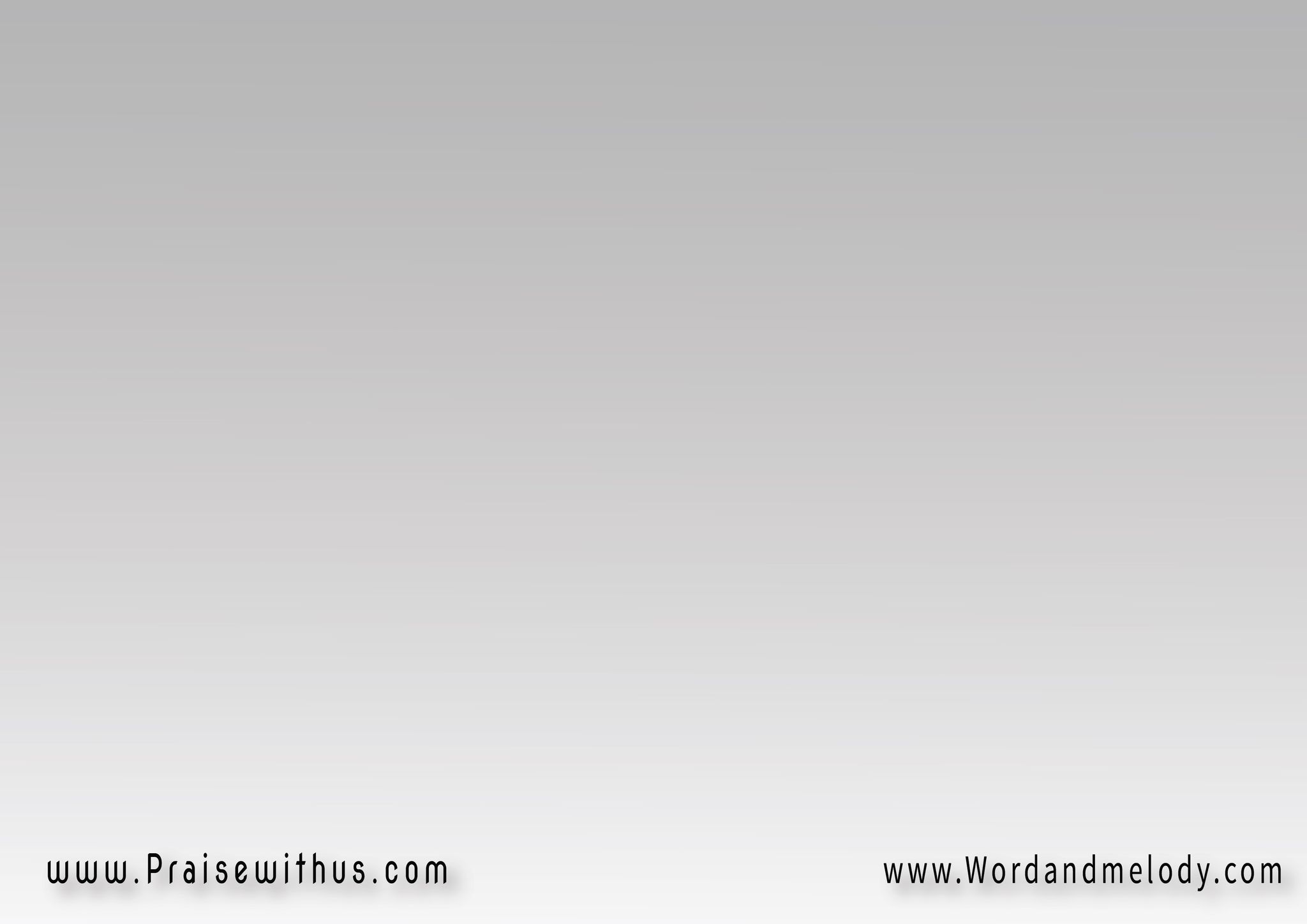 يا حَبِيبِي كَيْفَ كانَ سُؤْلُ قَلْبِك
 أن تغفرَ وسـطَ الآلام؟
كَيْفَ وَأَنْتَ تَنْزِفُ تَقبلُ لصا وَتَضــْمَنُ لَهُ الأَمان؟
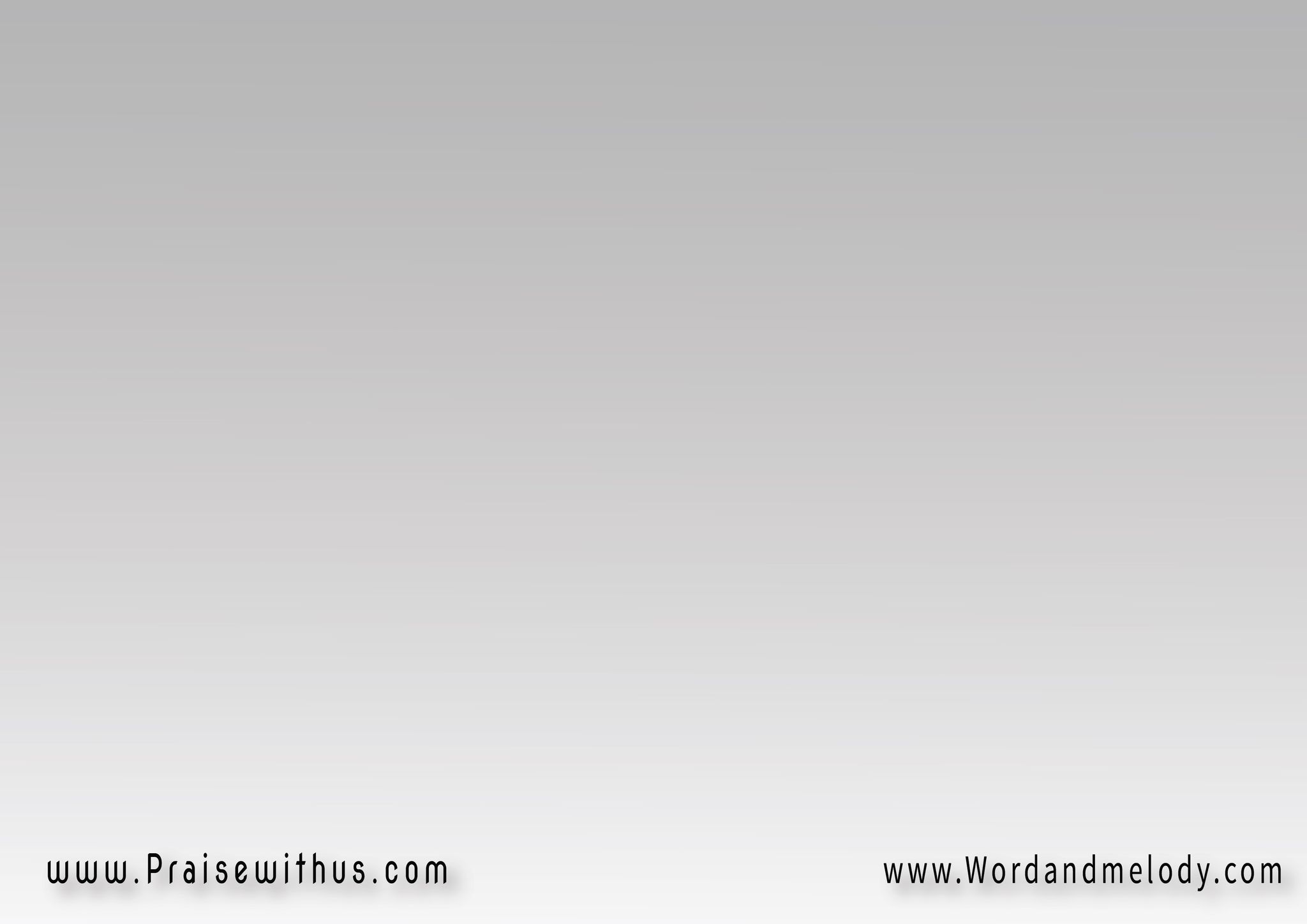 يا يَسُوعُ قَدْ تَصَفَّى عَنِّي دَمُكَ 
لَكِنَّ حُبّـَكَ ما زالَ يُسْكَــبُ
جُرِحْتَ لِشِفائِي أَتْمَمْتَ فِدائِي 
بِالنَّصْرِ قُمْتَ وَمَعْكَ أَقَمْتَنِي
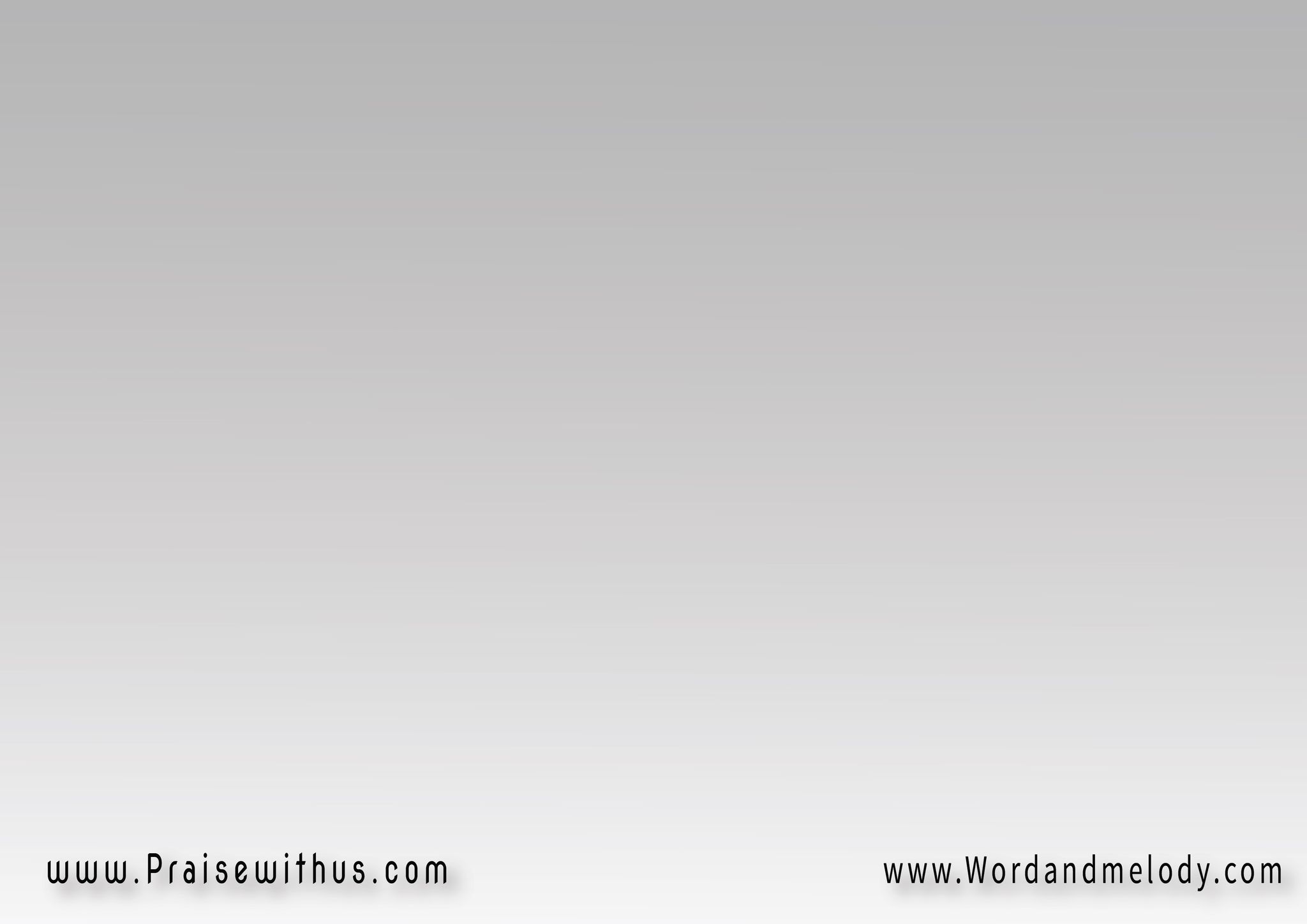 يا يَسُوعُ أَنْتَ تَمَسَّكْتَ بِحَياتِي       وَقَدْ وَضَـعْتَ نَفْسَكَ
مُقايِـضًا كُلَّ آلامِي وَآهاتِي
بِآلامِـــكَ بِحَياتِــكَ
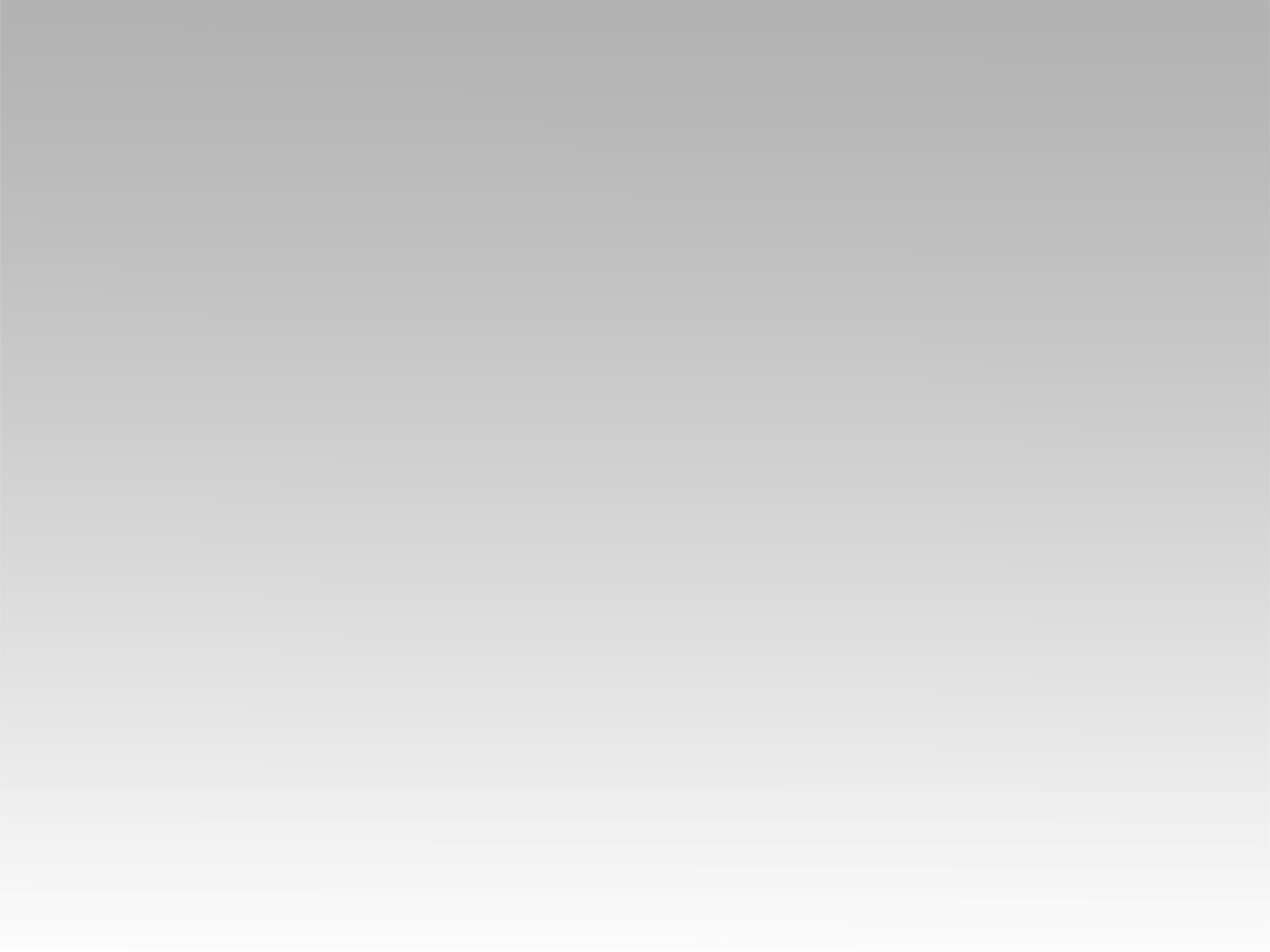 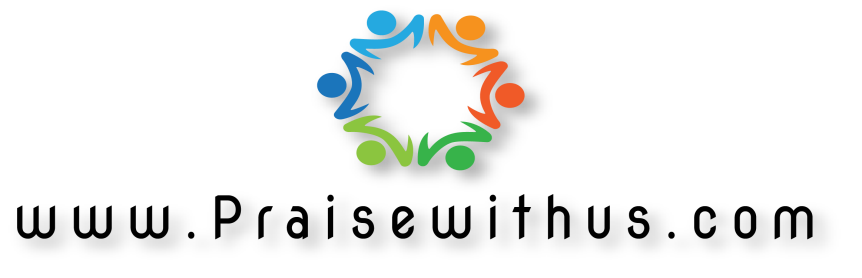